শিক্ষক পরিচিতি
জাকারিয়া হোসেন
ইন্সট্রাক্টর (গণিত)
মাদারীপুর সরকারি টেকনিক্যাল স্কুল কলেজ
			মাদারীপুর।
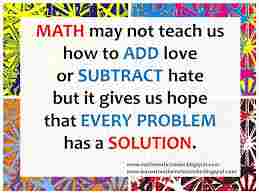 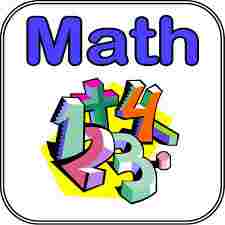 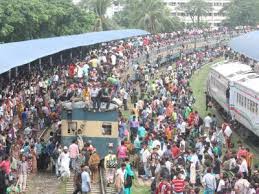 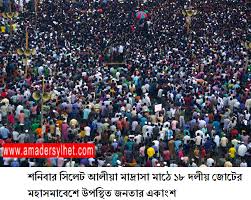 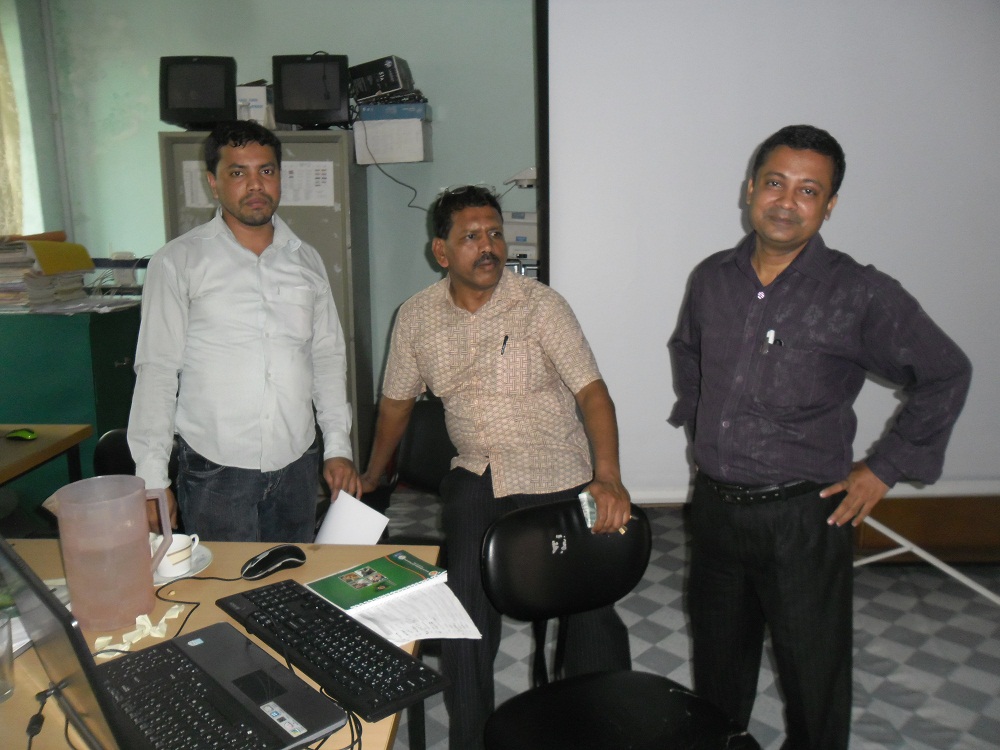 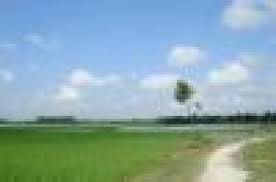 পাঠ পরিচিতি
শ্রেণীঃ নবম শ্রেণি
বিষয়ঃ গণিত
অধ্যায়ঃ প্রথম    
বিশেষ পাঠঃ বাস্তব সংখ্যা 
সময়ঃ ৪৫ মিনিট
শিখন ফল
পাঠ পরিকল্পনা
শুরু
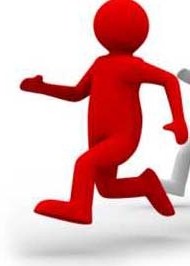 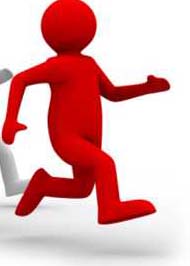 -4    -3    -2    -1            1     2     3    4
0
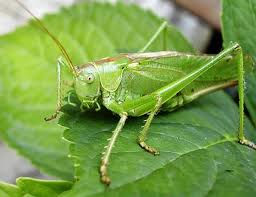 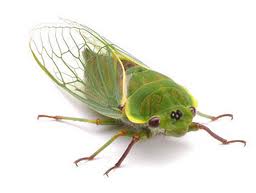 6
বাস্তব
সংখ্যা
14
অবাস্তব সংখ্যা
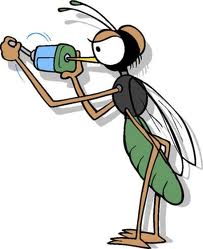 পাসফোর্টধারী মশা
বাস্তব সংখ্যা
মূলদ
পুর্ণ সংখ্যা
ভগ্নাংশ
অমূলদ
ধনাত্মক সংখ্যা
ঋনাত্বক  সংখ্যা
0
দশমিক
সাধারণ
যৌগিক
অপ্রকৃত
প্রকৃত
মিশ্র
সসীম
মৌলিক
সসীম আবৃত
1
অসীম অনাবৃত
বাস্তব সংখ্যা
মূলদ সংখ্যা
ভগ্নাংশ
পূর্ণ সংখ্যা
শুন্য
0
অমূলদ সংখ্যা
প্রকৃত
সসীম
অসীম
সাধারণ
ধনাত্মক সংখ্যা
দশমিক
1 , 2 ,4 ,6 10, -3 ,-5
অপ্রকৃত
অসীম
অনাবৃত
মিশ্র
যৌগিক
আবৃত
1,2,3,4……..
মৌলিক
ঋনাত্বক  সংখ্যা
-1 ,-2, -3, -4..
কয়েকটি সংজ্ঞা
মুলদ সংখাঃ যে সংখ্যাকে দুইটি পুর্ণ সংখ্যার ভাগফল আকারে প্রকাশ করা হয় তাকে মুলদ সংখ্যা বলে।
অমুলদ সংখাঃ যে সংখ্যাকে দুইটি পুর্ণ সংখ্যার ভাগফল আকারে প্রকাশ করা যায়  না তাকে অমুলদ সংখ্যা বলে।
কর্ম পত্র
কর্ম পত্র
2 এবং 2.5 এর মধ্যে দুইটি অমূলদ সংখ্যা লিখ
মনে করি,
 a = 2.101001000100001…….
  b =  2.202002000200002……
 স্পটত      2< 2.101001000100001….<2.5
         এবং 2< 2.202002000200002….<2.5
 সুতরাং 2 এবং 2.5 এর মধ্যে a ও b অবস্থিত এবং তারা উভয় 
অমূলদ সংখ্যা ।   
 সুতরাং a ও b দুইটি অমূলদ সংখ্যা যা 2 এবং 2.5 এর মধ্যে অবস্থিত।
3.5
3
২নং
৩নং
১নং
ক)  ৩ নং সংখ্যাটি কোন ধরনের সংখ্যা ?
     খ)  প্রমাণ  কর ২নং  সংখ্যাটি  একটি অমূলদ সংখ্যা।
     গ)  ১নং  ও ৩ নং সংখ্যাটির মধ্যে দুইটি অমূলদ সংখ্যা লেখ।
বাড়ির কাজ
ধন্যবাদ